Presentations Next Week
7:00 Vi Jennifer James Chenchen
7:25 Gillian Mahima Mario Mallory 
7:50 Kurtis Eric Heidi Scott Jessica 
8:15 Alex Andrew Alex Xavier
8:40 Megan SaraLynne Anne Marie Cynthia 
9:05 Muhammad Gurjant Mehmet Ali Anita 
9:20 Jonathan Leah Joanna
Decision Analysis
CrossChek’s research labs division has developed revolutionary technology – a synthetic tungsten carbide-based helmet insert that promises to virtually eliminate concussions and other head injuries from sports like hockey and football. While the technology has the potential to make hundreds of millions of dollars for CrossChek, it will take a significant investment to develop the product and take it to market. The concern is over how successfully their competitors can duplicate the technology once it hits the market
Decision Analysis
As a result, CrossChek needs to decide how cautiously to proceed. In particular they’re considering three investment options: high, medium and low. If they invest high in the project and the competitors are unable to keep up, predictions are that they will make $700 million. However, if the competitors are able to duplicate the technology, this high investment will result in a $100 million loss. Likewise, a medium investment will result in either a $500 million or $100 million profit, depending on the actions of the competitors, and a low investment will result in either a $300 million or $200 million profit.

What is the best decision for CrossChek?
Decision Analysis
Analysis of decisions and possible outcomes
Decision alternatives: chosen by the decision maker
Chance events: decision maker has no control
Final outcomes: the end result of a sequence of decisions and chance events (also referred to as consequences or payoffs)

CrossChek problem:
Decision alternatives:
Chance events:
Outcomes:
Decision Analysis
Analysis of decisions and possible outcomes
Decision alternatives: chosen by the decision maker
Chance events: decision maker has no control
Final outcomes: the end result of a sequence of decisions and chance events (also referred to as consequences or payoffs)

CrossChek problem:
Decision alternatives: high, medium, low
Chance events:
Outcomes:
Decision Analysis
Analysis of decisions and possible outcomes
Decision alternatives: chosen by the decision maker
Chance events: decision maker has no control
Final outcomes: the end result of a sequence of decisions and chance events (also referred to as consequences or payoffs)

CrossChek problem:
Decision alternatives: high, medium, low
Chance events: competitors successful, unsuccessful
Outcomes:
Decision Analysis
Analysis of decisions and possible outcomes
Decision alternatives: chosen by the decision maker
Chance events: decision maker has no control
Final outcomes: the end result of a sequence of decisions and chance events (also referred to as consequences or payoffs)

CrossChek problem:
Decision alternatives: high, medium, low
Chance events: competitors successful, unsuccessful
Outcomes: various profit levels
Payoff Table
------- Chance Events --------
Alternatives
Payoffs
Decision Criteria
Optimistic Decision Making
evaluate each alternative in terms of the best payoff that can occur

Conservative Decision Making
evaluate each alternative in terms of the worst payoff that can occur
choose the alternative that leads to the best worst payoff

Minimax Regret Decision Making
best of both worlds
the regret associated with an outcome is the lost payoff compared to what would have been the best possible choice
the maximum regret for each alternative is the maximum possible payoff that could be lost, given the eventual outcomes of chance events
seek to minimize the maximum regret
Another Example
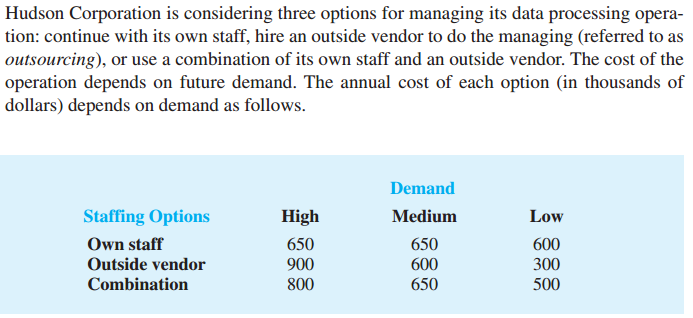 Decision Trees
representation of the decision problem
flows from left to right
square nodes represent decisions
circular nodes represent chance events
edges leaving a decision node correspond to the alternatives
edges leaving a chance node correspond to the possible chance events
edges lead to the next decision, chance or outcome that result as a consequence
decision making is done by choosing alternatives that will optimize the objective
Decision Scenario with Probabilities
Based on past history and knowledge of its competitors’ technological capabilities, CrossChek manages to predict that there is a 70% chance that their competitors will be successful in duplicating their technology. Which investment decision will provide the maximum payoff?
Rollback Method
Solution method for decision trees:
Draw decision tree
Include probabilities for each chance event
Starting from rightmost nodes, determine the expected value of each node
alternative at leftmost decision that leads to highest expected value is recommended
Expected Value
Value we would expect to achieve, on average, at that point in the decision process

Expected value of a decision node:
Simply the value alternative with the highest payoff, since a decision-maker would always choose this value

Expected value of a chance node
average value of the outcomes, weighted by probabilities
If the chance event were to take place several times, this would be the average value of the outcomes.
A More Complex Scenario
Consider the following addition to the above example. If CrossChek’s competitors manage to successfully duplicate the technology, taking away much of their business, CrossChek has the option of selling its inventory to a major distributor. In this case, CrossChek would make a total profit of $100 million.

Now what should they do?
What if we can see the future…
Suppose CrossChek has the option of enlisting an independent company to do a study on the possibility of the competitors’ capabilities for advancing technology. This company is so precise that they will be able to determine with certainty whether or not the technology will be duplicated. Unfortunately, this valuable study will come at a high price: $50 million. Does it make sense for CrossChek to hire this company to do this study?
Expected Value of Perfect Information
The expected value of perfect information (EVPI) is the increased value that can be realized if the outcomes of chance events are known before decisions need to be made

In particular, it is the expected value of the decision with perfect information (EVwPI), minus the value of the decision without perfect information (EVwoPI)

To solve the above problem, we must determine whether the EVPI is greater or less than $50 million.
Computing EVPI
EVPI = EVwPI – EVwoPI

EVwoPI: the expected value of the decision as computed using the decision tree

EVwPI:
Average of best payoffs given each chance event
Weighted by the probabilities of the chance events
19
Utility Theory
Utility is a measure of total worth of an outcome
Takes more into account than just payoff; decision maker’s attitude toward risk can be considered as well
Payoffs are assigned utilities, depending on how useful or desirable they are to a decision maker
Often uses a 0-1 scale, where
the least desirable outcome has a utility of 0
the most desirable outcome has a utility of 1
For any two outcomes a and b, u(a) > u(b) means that a is preferred over b
Applicable in economic theory, game theory and decision theory
20
Lotteries
Consider a decision problem with 3 possible outcomes:
A: 	$400,000
B:	-$100,000
C:	$100,000

The decision maker has a choice between two alternatives;
1) 	Take a 50-50 chance on receiving either -$100,000 or $400,000
2)	Receiving $100,000 for certain

Expected Payoff for each alternative:
1) 	$150,000
2)	$100,000
21
Simple Lotteries
Choice 1 (L1) is a lottery between either losing $100,000 or receiving $400,000
With expected payoff of $150,000
Choice 2 (L2) can be thought of as a lottery with a single outcome ($100,000)




These are examples of simple lotteries, where the chance event leads to immediate payoffs
L1:
L2:
0.5
0.5
1
-100,000
400,000
100,000
22
Simple Lotteries
Ev(L1) = 0.5(-100,000) + 0.5(400,000) = $150,000
Ev(L2) = $100,000
Thus Ev(L1) > Ev(L2)
But perhaps u(L1) < u(L2)??





The exact utility can only be determined by asking the decision maker about preferences
L1:
L2:
0.5
0.5
1
-100,000
400,000
100,000
23
Computing Utility
Say we adjusted the probabilities, making the two lotteries equally preferable
i.e. u(L1) = u(L2)
Recall that u(400,000) = 1, u(-100,000) = 0





Then u(100,000) 	= 0.1u(-100,000) + 0.9u(400,000)
			= 0.9
L1:
L2:
0.1
0.9
1
-100,000
400,000
100,000
Multi-Attribute Utility
Might be more than one important aspect to a decision
Choosing a new job, place to live, school to attend, etc.
Might consider money (e.g. salary, price)
Also might consider:
Opportunities for advancement
Neighborhood
Reputation of the school

Here, multi-attribute utility can be very useful
Combines utilities of various relevant aspects into a single value
Option with the highest combined value is the best
End of the road for CrossChek?
The consultants have completed their study and have determined that CrossChek’s synthetic tungsten carbide-based technology is so advanced that it will take years for their competitors to duplicate the technology. Therefore, management decides to invest in the project. Since they predict that this endeavour will be so successful, the owners of CrossChek, Moate O. Cross and Wilt Ake D. Chek, plan to retire in three years. Depending on whether they can negotiate a few major contracts with their distributors, they predict they will make either $3 billion (with 75% likelihood) or $2 billion (with 25% likelihood) over that span.
End of the road for CrossChek?
Just as management is about to go forward with the project, they receive a call from the CEO of Sauer Performance Sports Ltd. Sauer is very interested in acquiring CrossChek’s helmet technology, and has offered to buy out the company at a price of $2.2 billion. This is below CrossChek’s expected payoff over the course of 3 years, but it means instant retirement! What should they do?
End of the road for CrossChek?
Consider the following multi-attribute utilities:
u($3 billion, late retirement) = 1
u($2 billion, late retirement) = 0
u($2.2 billion, early retirement) = 0.8


What should they do?
Sold!

(The End)